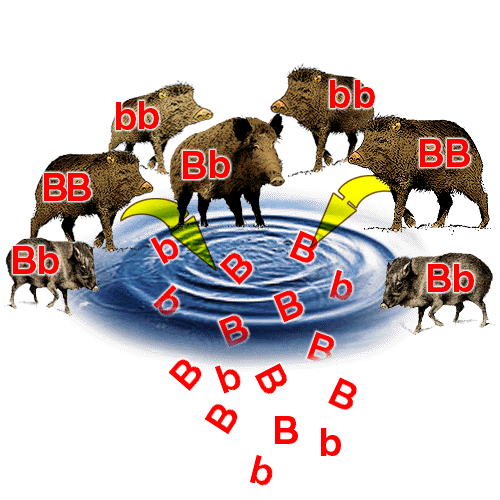 Chapter 21 – PART 2
Changes in Gene Pools
Review of Hardy-Weinberg…
Conditions for H.W. Equilibrium include:
1.
2.
3.
4.
5.

In a H.W. Equation:
p = 					q =

p2=			q2=			2pq=
When is a Gene Pool predicted to change?
When a population is small, chance fluctuations in numbers will cause changes in allele frequencies
When individuals migrate
Mutations: new alleles will arise or existing ones will change
Natural Selection occurs
When mating is not random

In other words.....gene pools are always changing because the environment is in a constant state of change. Hardy-Weinberg only exists as a model, not in real life.
5 Agents of Evolutionary Change
Mutation
Gene Flow
Non-random mating
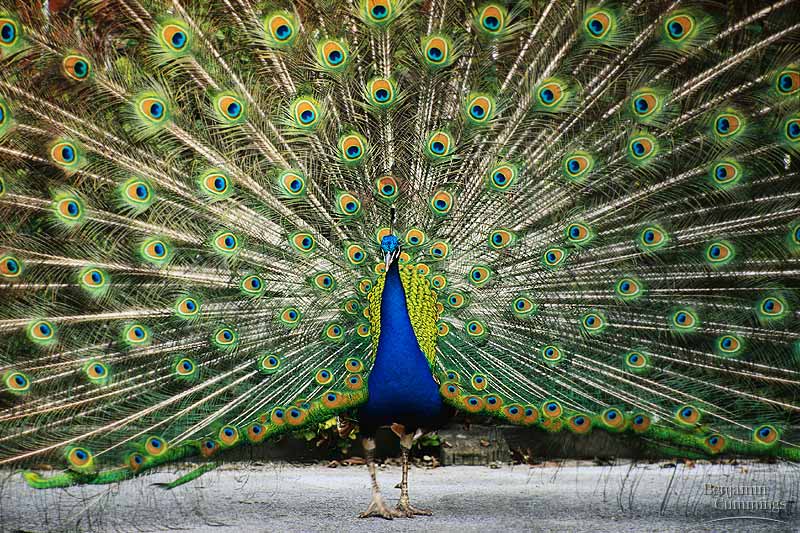 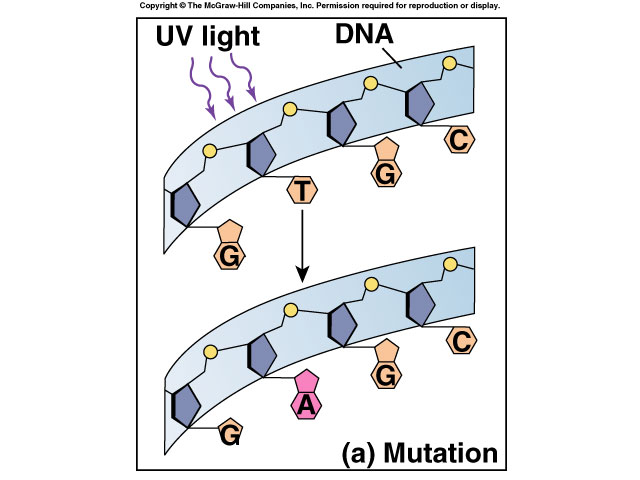 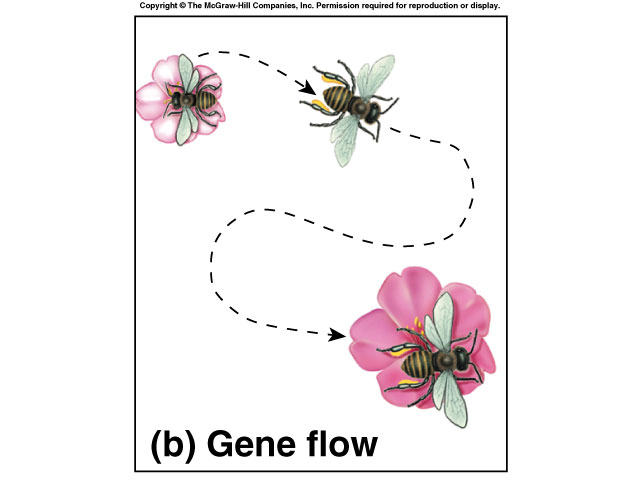 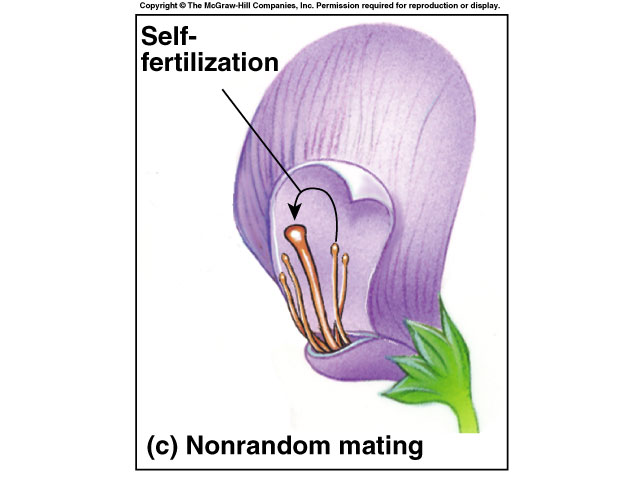 Genetic Drift
Selection
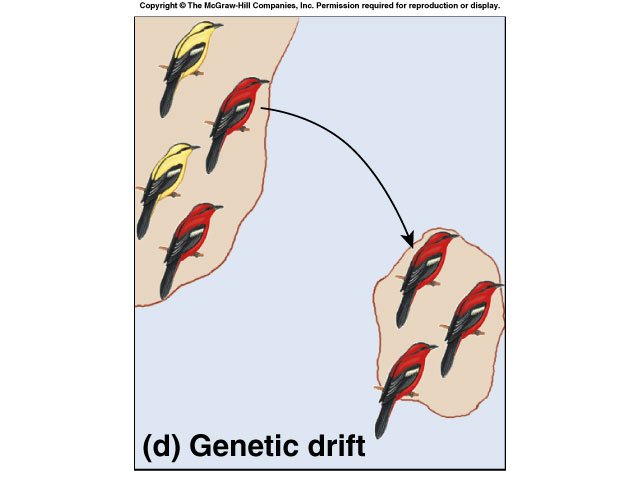 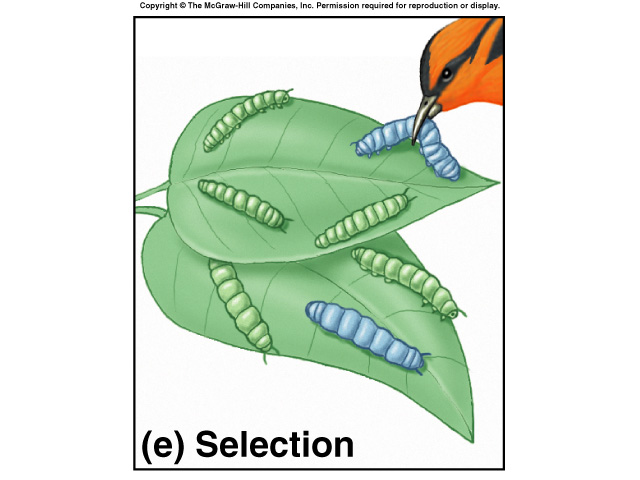 Genetic Drift
Is a change in the genetic makeup of a
population resulting from chance (random 
events).

Ex. Small populations - can lead to fixation of alleles.

Increases the % of homozygous individuals within a population and reduces its genetic diversity
Watch to 3:50
https://www.youtube.com/watch?v=mjQ_yN5znyk&feature=related
Genetic DriftAmplified in low populations
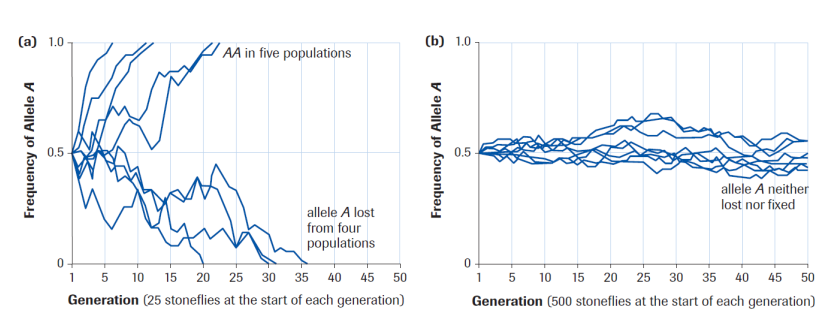 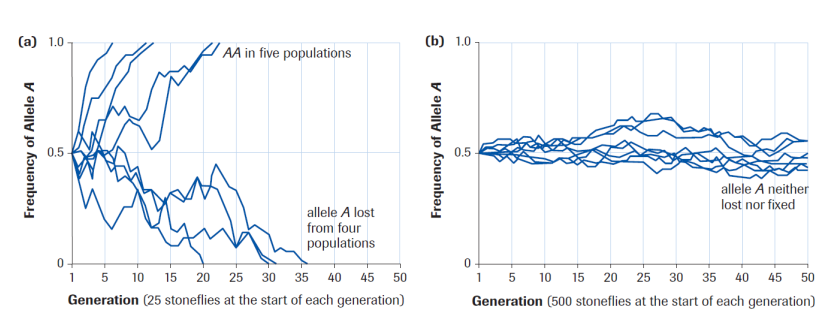 Founder Effect
Genetic drift that results when a small number of
individuals separate from their original population
and find a new population. 
Allele frequencies likely to not be the same as those of original population
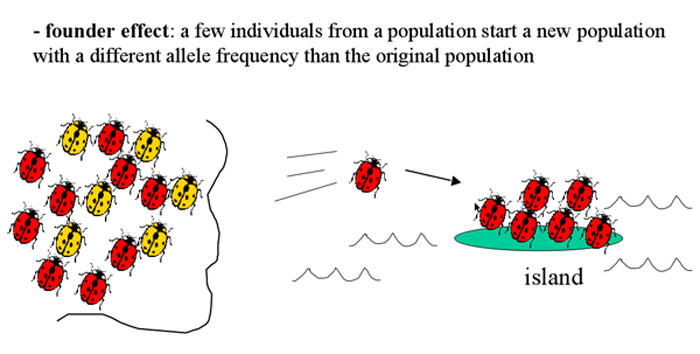 Bottleneck Effect
A dramatic, often temporary, reduction in population
size, usually resulting in significant genetic drift. 

Frequency of alleles in the survivors is very different from that in the original population.
Narrows gene pool 

Ex. Elephant seals (Fig 4 pg. 724)
https://www.youtube.com/watch?v=Q6JEA2olNts
Bottleneck Effect
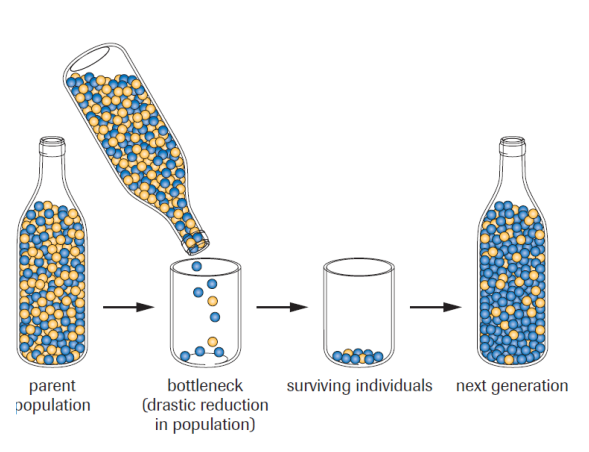 Gene Flow
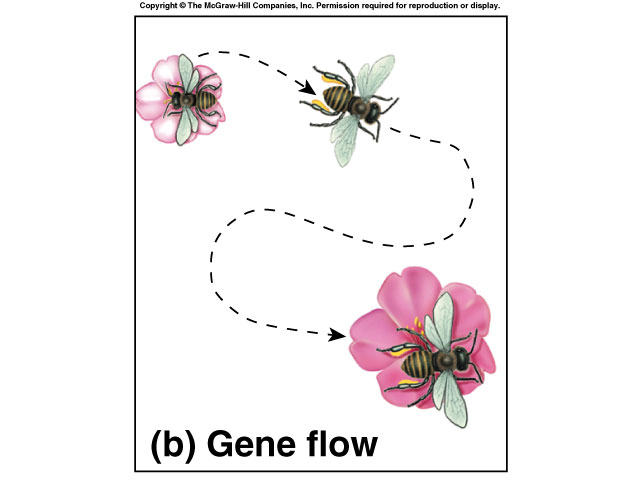 The movement of alleles from one 
population to another through the 
movement of individuals or gametes.

Alters both populations
Occurs in wild populations
Ex #1 Seed & pollen distribution by wind & insects
Ex #2 Migration of animals
sub-populations may have different allele frequencies 
causes genetic mixing across regions
reduce differences between populations
Mutations
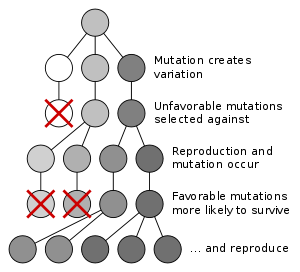 Can be beneficial or 
harmful 

Mutation creates 
variation
new mutations are 
constantly appearing

Mutation changes the DNA sequence
changes in protein may change phenotype & therefore change fitness
Natural Selection
Differential survival & reproduction due to changing
environmental conditions 
climate change
food source availability
predators, parasites, diseases
toxins
Combinations of alleles that provide “fitness” increase in the population
adaptive evolutionary change
Ex. The Peppered Moth & Malaria/Sickle Cell Anemia
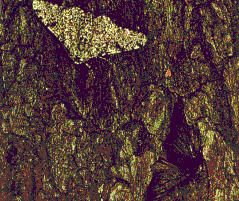 Natural Selection
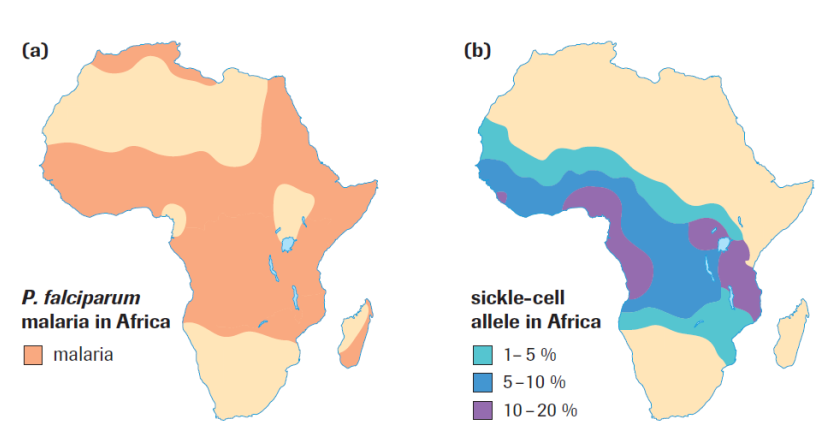 Non-Random Mating
Sexual Selection
Differential reproductive success that results from variation in the ability to obtain mates

When combined with evolutionary pressures can create Sexual Dimorphism within a species:
Striking differences in the physical appearance of males and females not usually applied to behavioral differences between sexes.
https://www.youtube.com/watch?v=9GgAbyYDFeg&list=PLPTIy3JA29L7xnWCaic2A4t8XTLNu64OZ&index=1&feature=plpp_video
Practice
For each type of change in a gene pool that we have discussed, write down how each affects the alleles in a population.

Case Study pg. 727 #1-5

Pg. 730 #2-12

Homework Chopper Quiz Monday (terms posted Sunday)